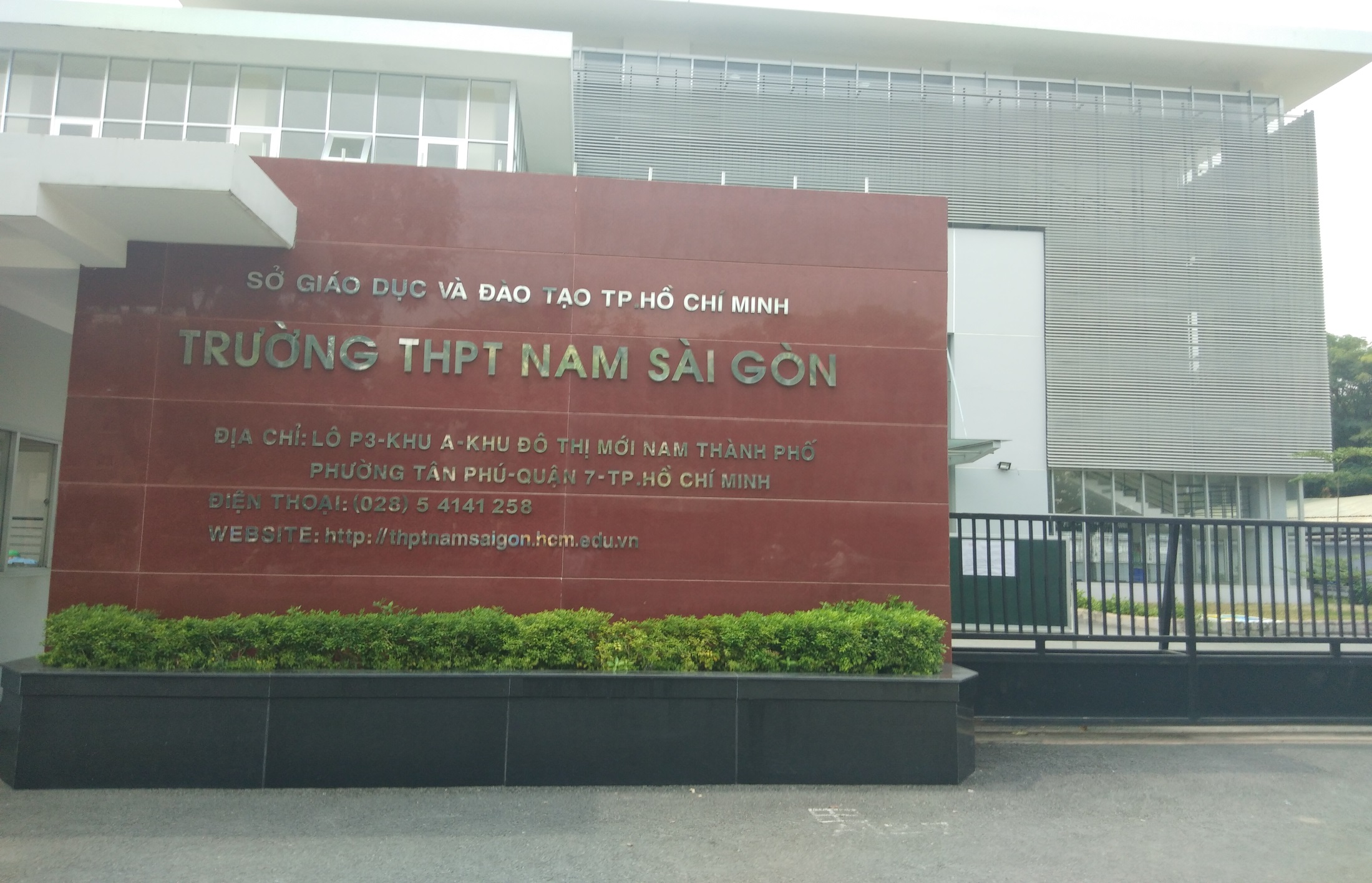 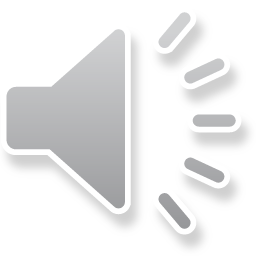 .
KiÓm tra bµi cò
C©u hái 1:  ThÕ nµo lµ h×nh chãp ®Òu
H×nh chãp ®Òu lµ mét h×nh chãp cã ®¸y lµ mét ®a gi¸c ®Òu, c¸c mÆt bªn lµ nh÷ng tam gi¸c c©n b»ng nhau cã chung ®Ønh (lµ ®Ønh cña h×nh chãp)
C©u hái 2:  H·y vÏ mét h×nh chãp tø gi¸c ®Òu vµ chØ ra c¸c ®Ønh, c¹nh bªn, mÆt bªn, mÆt ®¸y, ®ưêng cao, trung ®o¹n
S
Đỉnh
Cạnh bên
mặt bên
Trung đoạn
Đường cao
D
A
H
I
C
B
Mặt đáy
TiÕt 63
DiÖn tÝch xung quanh cña h×nh chãp ®Òu
TiÕt 63: DiÖn tÝch xung quanh cña h×nh chãp ®Òu
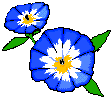 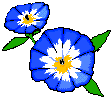 6
4
6
6
4
4
4
6
1.C«ng thøc tÝnh diÖn tÝch xung quanh
?1
H·y lÊy  b×a ®· c¾t, quan s¸t, gÊp thµnh h×nh chãp tø gi¸c ®Òu vµ tr¶ lêi c¸c c©u hái sau:
6
4
4, ®Òu lµ c¸c      c©n
1. H×nh chãp tø gi¸c ®Òu lµ cã bao nhiªu mÆt bªn:
(4 x6)/2 = 12 (cm2)
2. DiÖn tÝch mçi mÆt bªn ( tam gi¸c) lµ:
3. DiÖn tÝch ®¸y cña h×nh chãp lµ:
4 x 4 = 16 (cm2)
4. Tæng diÖn tÝch c¸c mÆt bªn cña h×nh chãp lµ:
12 x 4 = 48( cm2)
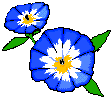 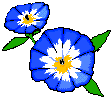 d
a
1.C«ng thøc tÝnh diÖn tÝch xung quanh
Tæng diÖn tÝch c¸c mÆt bªn cña h×nh chãp ®­ưîc gäi lµ diÖn tÝch xung quanh cña h×nh chãp.       Ký hiÖu lµ Sxq
d
a
1. DiÖn tÝch mçi mÆt bªn ( tam gi¸c) lµ:
(a * d)/2
2. Tæng diÖn tÝch c¸c mÆt bªn cña h×nh chãp lµ:
Sxq = p * d
Sxq = 4*(a*d)/2 
        = d*(4*a)/2
p: Nöa chu vi ®¸y
d: Trung ®o¹n
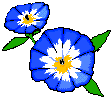 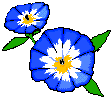 d
a
1.C«ng thøc tÝnh diÖn tÝch xung quanh
DiÖn tÝch toµn phÇn cña h×nh chãp
d
Stp = Sxq + Sc¸c ®¸y
a
T­ương tù h·y nªu c«ng thøc tÝnh diÖn tÝch toµn phÇn cña h×nh chãp?
Stp: DiÖn tÝch toµn phÇn cña h×nh chãp
Stp = Sxq + S®
Sxq: DiÖn tÝch xung quanh cña h×nh chãp
S®: DiÖn tÝch mÆt ®¸y cña h×nh chãp
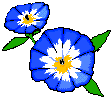 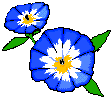 TÝnh Sxq, Stp cña h×nh chãp tø gi¸c sau
1.C«ng thøc tÝnh diÖn tÝch xung quanh
20 Cm
Cho h×nh vÏ h·y tÝnh diÖn tÝch xung quanh vµ diÖn tÝch toµn phÇn cña h×nh chãp
Bµi tËp:
Gi¶i:
20 Cm
DiÖn tÝch xung quanh cña h×nh chãp lµ:
Sxq = p.d = (20.4)/2 .20
Sxq = 800 (cm2)
DiÖn tÝch ®¸y cña h×nh chãp lµ
S® =  20.20
Nªn S®= 400 (cm2)
DiÖn tÝch toµn phÇn cña h×nh chãp lµ
Stp= Sxq + S® = 800 + 20.20
Stp= 1200 (cm2)
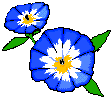 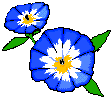 S
d
C
A
R
H
I
B
1.C«ng thøc tÝnh diÖn tÝch xung quanh
2.VÝ dô :
H×nh chãp S.ABC cã bèn mÆt lµ tam gi¸c ®Òu b»ng nhau .H lµ t©m ®­ưêng tron ngo¹i tiÕp tam gi¸c ®Òu ABC, b¸n kÝnh HC=R=             (cm) .BiÕt r»ng AB=            , tÝnh diÖn tÝch xung quanh cña h×nh chãp.
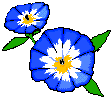 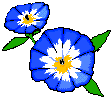 S
S
d
d
C
B
I
C
A
R
H
I
B
2
2
2
MÆt bªn còng lµ tam gi¸c ®Òu nªn  SI    BC. Theo DL pitago: SI   = SB    – BI
3
3
3
3
3
3
3
2
2
2
27
3
3
=
Nªn SI =
(cm)
SI  = 3 -
4
2
2
9
27
3
(cm2)
VËy Sxq = p.d =
=
4
2
2
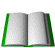 1.C«ng thøc tÝnh diÖn tÝch xung quanh
2.VÝ dô
Gi¶i
§¸y lµ tam gi¸c ®Òu, b¸n kÝnh ®­êng trßn ngo¹i tiÕp lµ R =          .Theo bµi ra ta cã :  BC = R        =              = 3 (cm)do ®ã p = 3.3/2 = 9/2 (cm)
Chãp S.ABC lµ h×nh chãp ®Òu nªn Sxq = p.d
1. TÝnh p ( Nöa chu vi ®¸y)
2. TÝnh d (Trung ®o¹n)
3. TÝnh Sxq
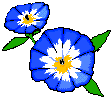 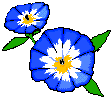 S
d
C
A
R
H
I
B
TÝnh tư­¬ng tù như­ trªn ®ư­îc SI =
(cm)
(cm2)
1
1
DiÖn tÝch mét tam gi¸c mÆt bªn lµ S =     BC.SI =     3.
2
2
3
3
3
3
3
3
3
9
9
S =
2
2
4
4
Sxq = 3 . S = 3.
27
Sxq =
(cm2)
4
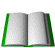 1.C«ng thøc tÝnh diÖn tÝch xung quanh
2.VÝ dô
Gi¶i
§©y lµ h×nh chãp cã  bèn mÆt lµ nh÷ng tam gi¸c ®Òu b»ng nhau, VËy cã c¸ch tÝnh kh¸c kh«ng ?
DiÖn tÝch xung quanh h×nh chãp lµ
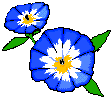 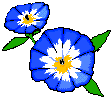 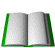 Củng cố:
Nªu công thức tính diện tích xung quanh, diÖn tÝch toµn phÇn  của hình chóp đều?
1) Công thức tính diện tích xung quanh của hình chóp đều
p: Nöa chu vi ®¸y
d: Trung ®o¹n
2) Công thức tính diện tích toµn phÇn của hình chóp đều
Stp = Sxq + S®
Stp: DiÖn tÝch toµn phÇn cña h×nh chãp
Sxq: DiÖn tÝch xung quanh cña h×nh chãp
S®: DiÖn tÝch mÆt ®¸y cña h×nh chãp
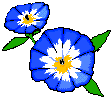 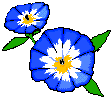 1.C«ng thøc tÝnh diÖn tÝch xung quanh
2.VÝ dô
Bµi 40(SGK):Mét h×nh chãp tø gi¸c ®Òu cã ®é dµi c¹nh bªn b»ng 25 cm, ®¸y lµ h×nh vu«ng ABCD c¹nh 30 cm.
TÝnh diÖn tÝch toµn phÇn cña h×nh chãp
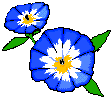 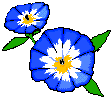 S
25 Cm
D
C
XÐt tam gi¸c vu«ng SIC cã :
SC = 25 cm, IC = BC/2 = 15 cm
I
2
2
2
SI   = SC  - IC     (®Þnh lý Pitago)
A
2
2
2
30 Cm
B
SI   = 25    - 15    = 400
SI   = 20 cm
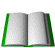 1.C«ng thøc tÝnh diÖn tÝch xung quanh
2.VÝ dô
Bµi tËp 40 Tr 121
Gi¶i
1. TÝnh trung ®o¹n SI
2. TÝnh Sxq
Sxq = p.d = 1/2 .30. 4. 20 = 1200 (cm2)
3. TÝnh S® (DiÖn tÝch ®¸y)
S® = 30.30 = 900 (cm2)
4. TÝnh Stp (DiÖn tÝch toµn phÇn cña h×nh chãp)
Stp = Sxq + S® = 1200 + 900 = 2100 (cm2)
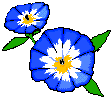 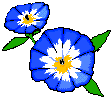 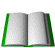 1.C«ng thøc tÝnh diÖn tÝch xung quanh
2.VÝ dô
5 Cm
H­ưíng dÉn lµm bµi tËp 41 Tr 121
H­íng dÉn dùng h×nh
Gi¶i
1. VÏ h×nh vu«ng c¹nh B»ng 5 Cm
2. VÏ C¸c tam gi¸c mÆt bªn cña chãp
Më khÈu ®é com pa ®¹t 10 Cm. LÊy ®Ønh h×nh vu«ng lµm t©m, quay c¸c cung trßn. Giao c¸c cung trßn nµy lµ c¸c ®Ønh cña tam gi¸c vµ còng lµ ®Ønh cña h×nh chãp khi gÊp lªn
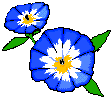 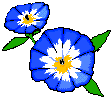 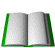 1.C«ng thøc tÝnh diÖn tÝch xung quanh
2.VÝ dô
H­íng dÉn tù häc ë nhµ
- N¾m v÷ng c«ng thøc tÝnh diÖn tÝch xung quanh, diÖn tÝch toµn phÇn cña h×nh chãp ®Òu
- Xem l¹i c¸c bµi tËp ®Ó hiÓu râ c¸ch tÝnh
- ¤n tËp ®Þnh lý Pitago, c¸ch tÝnh ®ư­êng cao cña tam gi¸c ®Òu
- Lµm bµi tËp 41 - 43 SGK; 58 - 60 SBT
- §äc tr­ưíc bµi " TÝnh thÓ tÝch cña h×nh chãp ®Òu"